Open Educational Resources: A Primer and Review of Implementation at One Institution
Judy Orton Grissett, Ph.D.
Assistant Professor of Psychology
Georgia Southwestern State University
What are OER?
Open Educational Resources are teaching and learning materials that users may freely use and reuse, without charge.
Can be
Websites
Open access journal articles
Assignments
Online textbooks
Materials created by instructors or instructional designers
Why use OER?
Benefits to students:
Cost savings (students spend approximately $1200/year on books and supplies; College Board, 2015)
Improved accessibility
Possible improved student performance and engagement
Benefits to faculty:
Increased pedagogical flexibility
More involved approach to course design
Where can I find OER?
MERLOT
https://www.merlot.org/merlot/index.htm
GALILEO Open Learning Materials Repository
http://oer.galileo.usg.edu/
Open Textbook Library
https://open.umn.edu/opentextbooks/
OER Commons
https://www.oercommons.org/
Noba
http://nobaproject.com/
Libguides
Affordable Learning Georgia
USG Initiative
Goal is to provide increased student savings and accessibility 
Support is available for transforming your course to use OER
ALG Textbook Transformation Grants at GSW
Courses have been transformed in
Biology
Education
Music
Psychology
Sociology
ALG Textbook Transformation Grants
Affordable Learning Georgia Textbook Transformation Grants Website
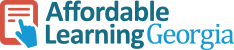 Thank you!
Contact: Judy.Grissett@gsw.edu